Developing a Biblical Mindset of Christian Discipleship
By Dave Batty
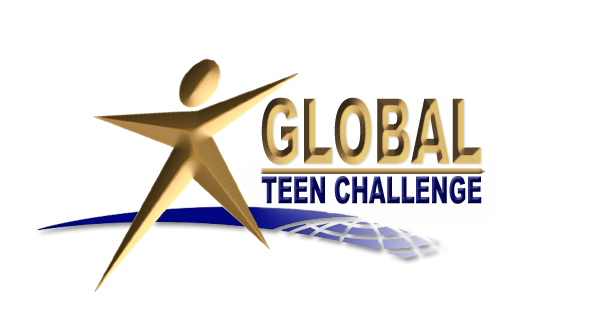 4 - 2012
T501.02       www.iTeenChallenge.org
1
Small Group ActivityLook up scripture and see what it says about being a disciple.
1.	Mark 1:14-20, 2:13-17 Matthew 4:18-22, John 1:34-43
2.	 Matthew 10:34-42
3.	 Luke 14:25-35
4.	 Luke 18:18-30; Mark 10:17-31, Matthew 19:16-30
5.	 Matthew 16:21-28, Mark 8:31-38, Luke 9:18-27
6.	 Matthew 28:16-20
7.	 John 12:20-26
8.	 Matthew 8:14-22, Luke 9:57-62
9.	 John 21:15-22
4 - 2012
T501.02       www.iTeenChallenge.org
2
The Power of Discipleship
1. 	The power of 	Choice
4 - 2012
T501.02       www.iTeenChallenge.org
3
The Power of Discipleship
2.	The power of 	Sacrifice
4 - 2012
T501.02       www.iTeenChallenge.org
4
The Power of Discipleship
3.	The power of 	Service
4 - 2012
T501.02       www.iTeenChallenge.org
5
The Power of Discipleship
4.	The power of 	Fruitfulness
4 - 2012
T501.02       www.iTeenChallenge.org
6
Conclusion
1. 	How do we make Christian discipleship the dominant approach in our mindset as we do our work at Teen Challenge?
4 - 2012
T501.02       www.iTeenChallenge.org
7
Conclusion
2. 	How do we make Christian discipleship the primary therapeutic method (model, strategy) used in our ministry?
4 - 2012
T501.02       www.iTeenChallenge.org
8
Conclusion
3. 	How do we make the Great Commission our primary standard for daily operation in our ministry?
4 - 2012
T501.02       www.iTeenChallenge.org
9
Questions for discussion
4 - 2012
T501.02       www.iTeenChallenge.org
10
Contact Information
Global Teen Challenge

www.GlobalTC.org
www.iTeenChallenge.org
706-576-6555
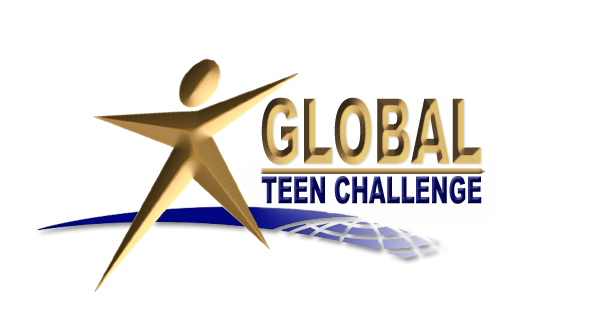 4 - 2012
T501.02       www.iTeenChallenge.org
11